WELCOME
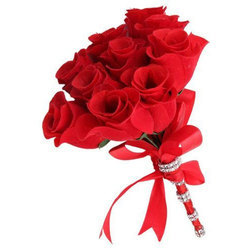 TEACHER`S INTRODUCTION
Most.Anjuma Khatun
Assistant Teacher
Bangla Hili-1 Model GPS
Hakimpur,Dinajpur.
LESSON INTRODUCTION
Class:Two
Subject: English
Unit: 24
Lesson: Animals and where they live
LEARNING OUTCOMES
Speaking:
1.1.1 Repeat after the teacher simple words and phrases with proper sounds.
Writing:
3.1.2 Write words and phrases using non cursive small letters.
TODAY`S LESSON
Animal and where they live
Look and say
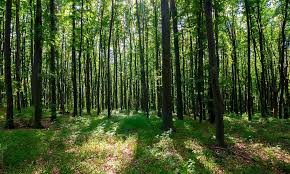 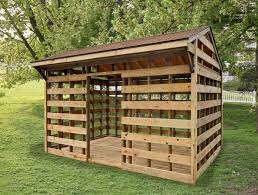 Forest
Shed
Look and say
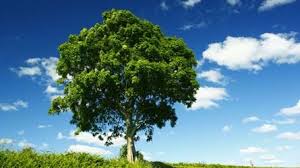 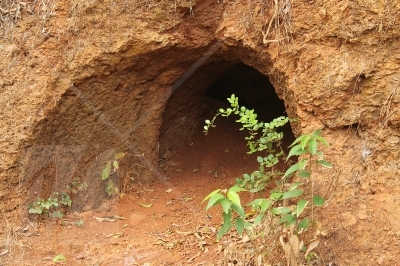 Den
Tree
Look and say
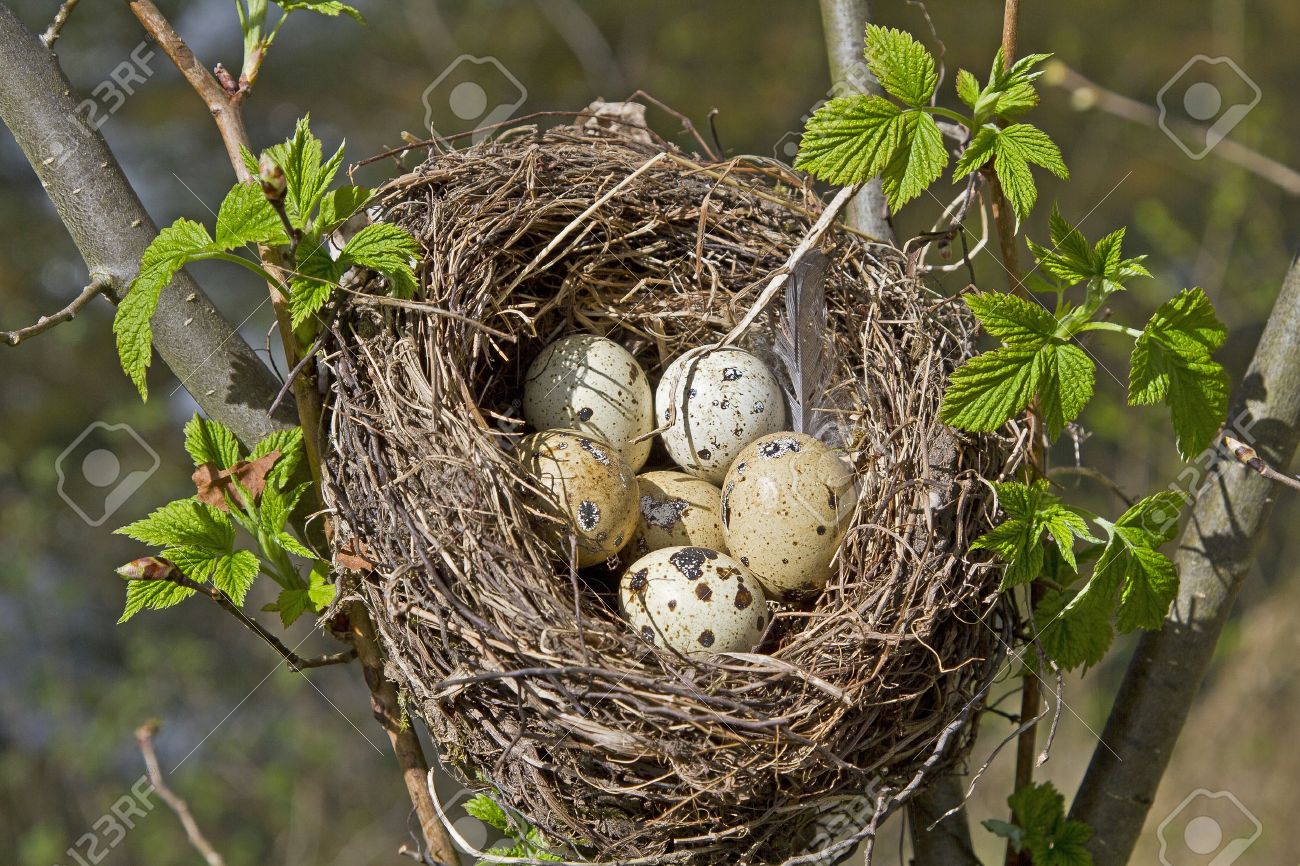 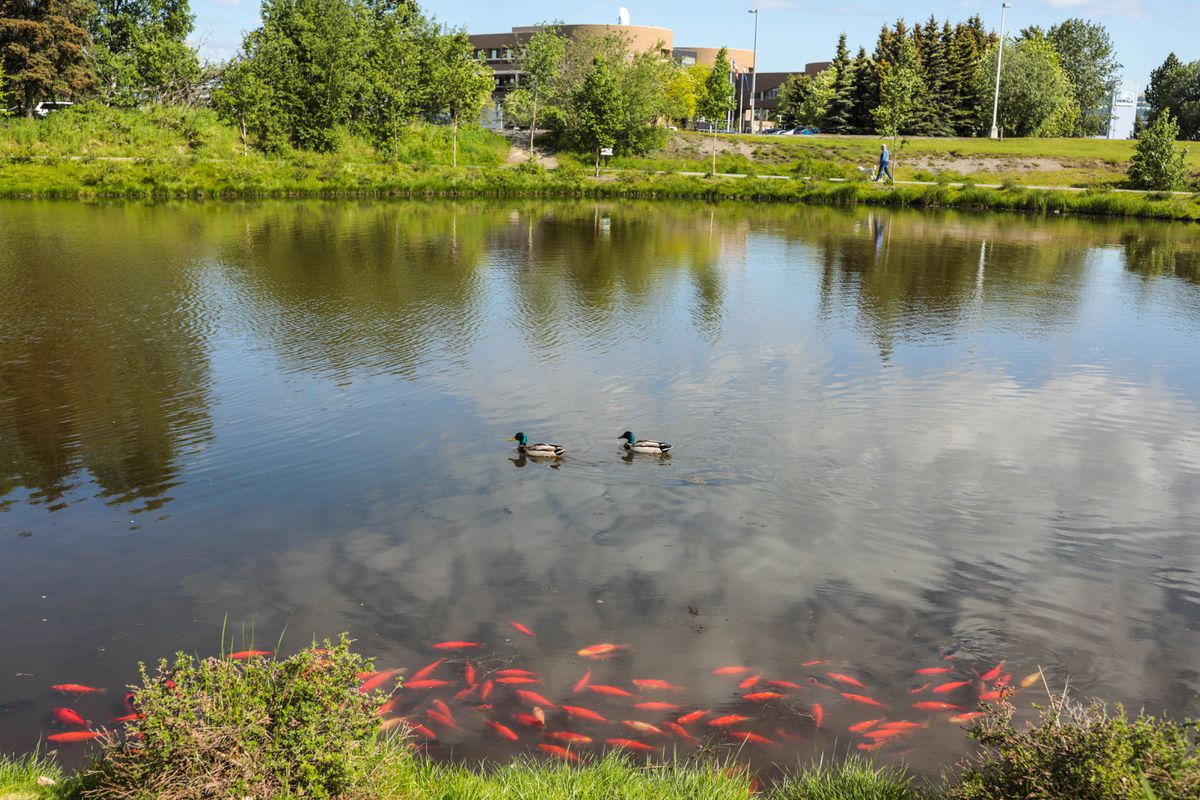 Pond
Nest
Look and say
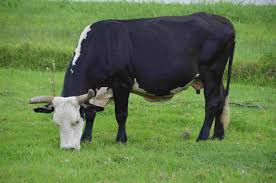 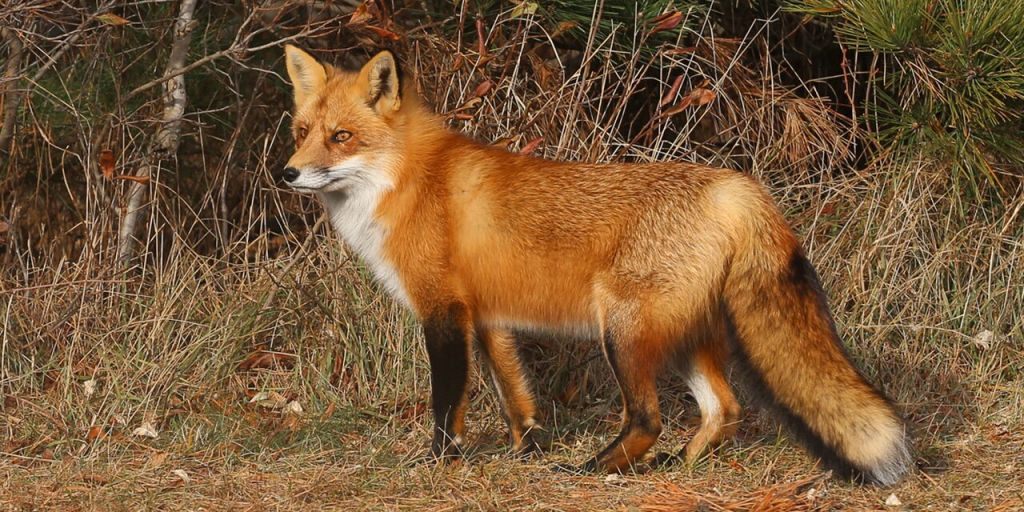 Fox
Cow
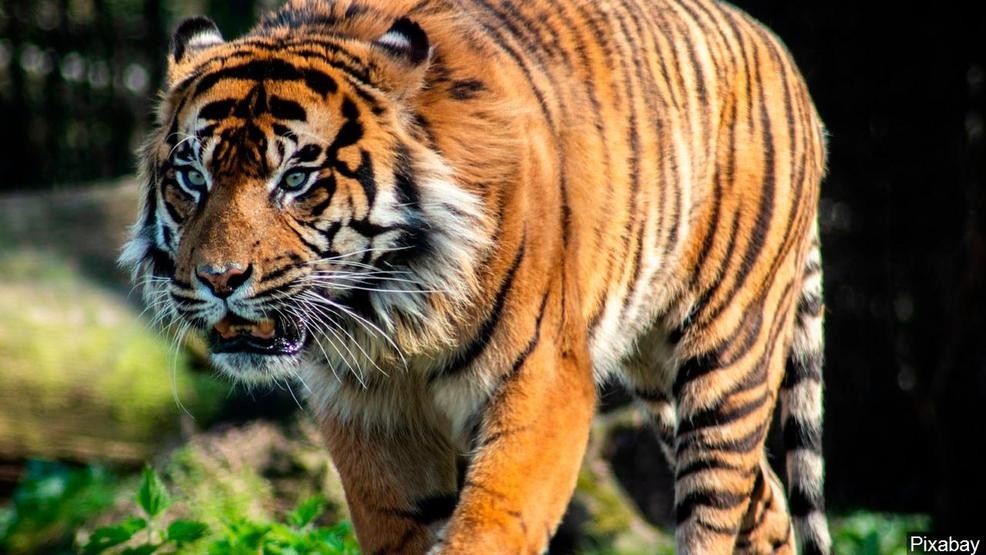 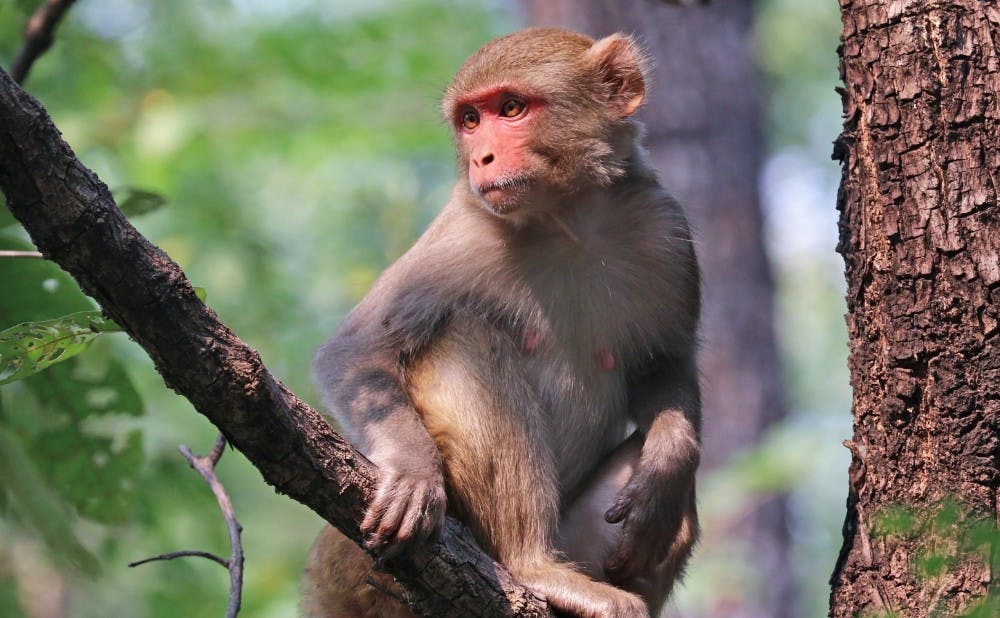 Monkey
Tiger
Look and say
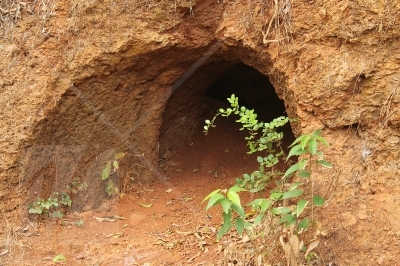 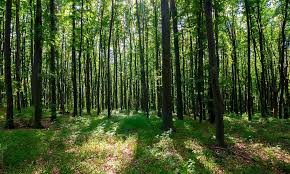 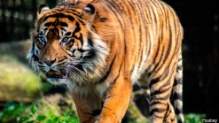 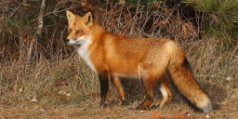 Forest
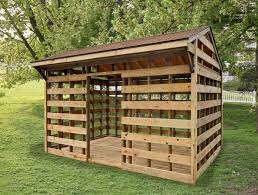 Den
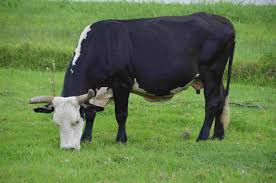 Shed
Look and write
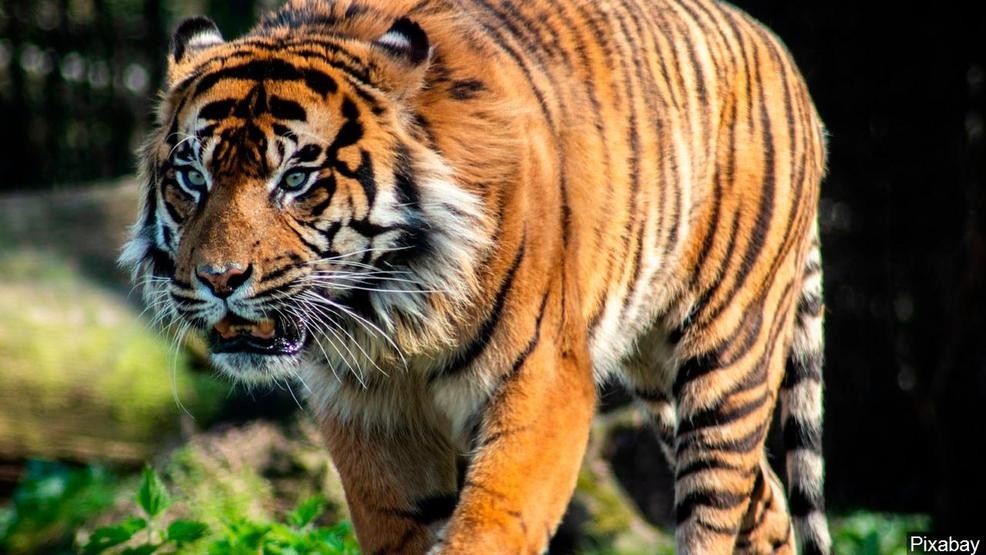 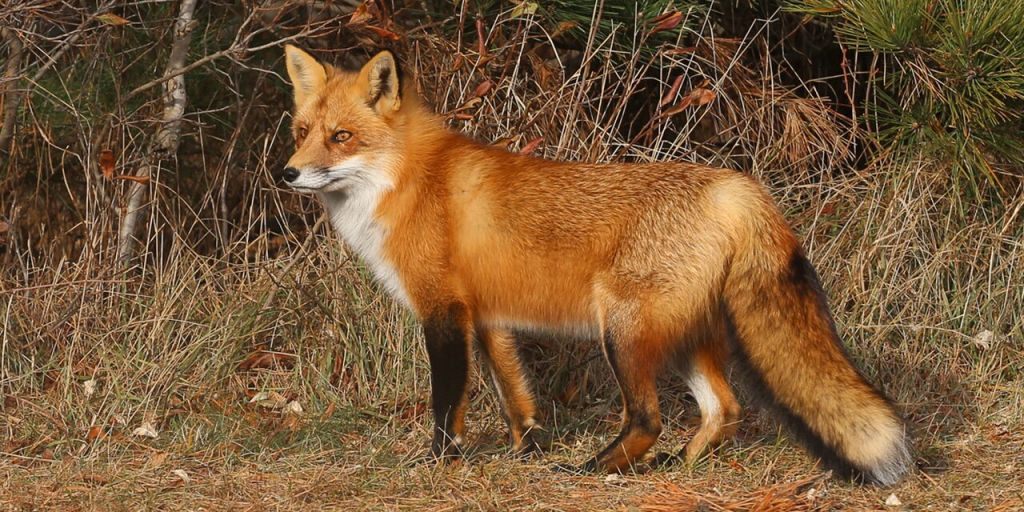 Tiger
Fox
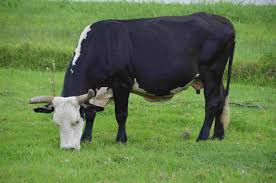 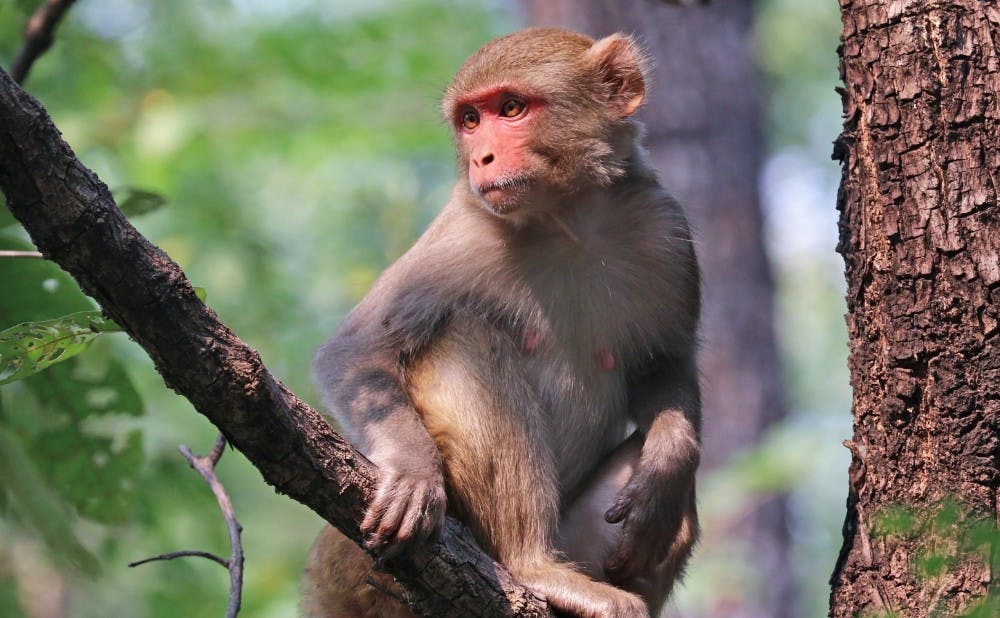 Cow
Monkey
Match words with picture
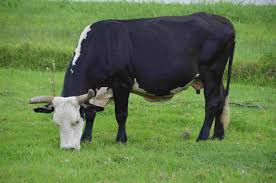 Nest
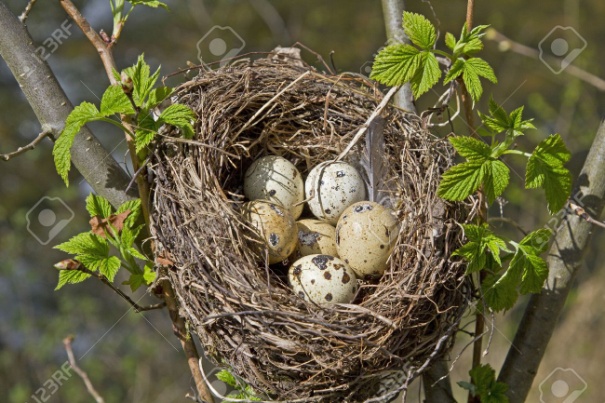 Shed
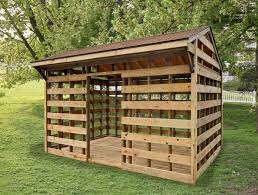 Cow
Look and say where they live
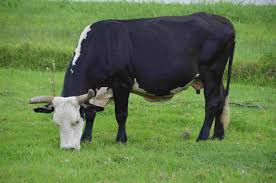 Shed
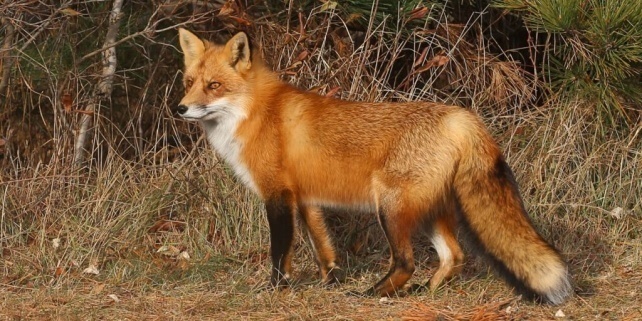 Den
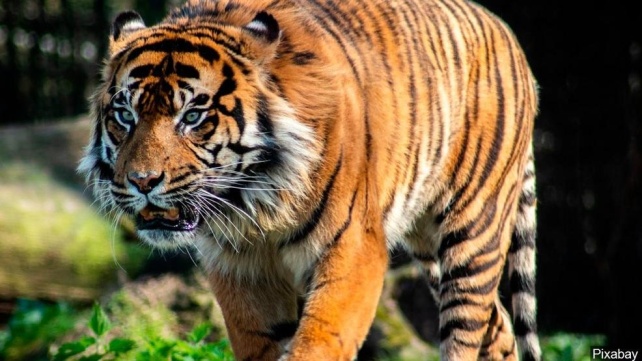 Forest
Look and say
Nest
Den
Tree
Pond
THANKS ALL
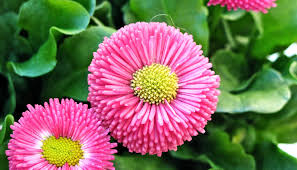